Lecture 12: Dynamic Memory
CS 105		       		         October 15, 2019
2
Memory Hierarchy
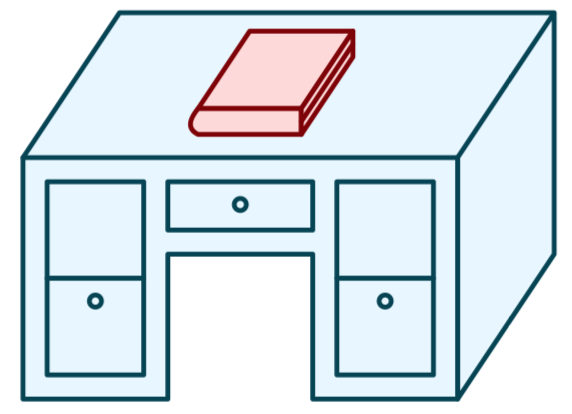 CPU registers hold words retrieved from the L1 cache.
L0:
Regs
L1 cache 
(SRAM)
L1 cache holds cache lines retrieved from the L2 cache.
L1:
Smaller,
faster,
and 
costlier
(per byte)
storage 
devices
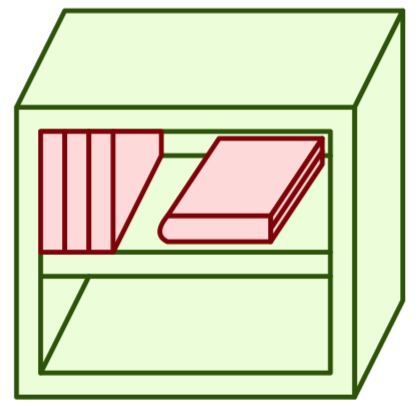 L2 cache 
(SRAM)
L2:
L2 cache holds cache lines
 retrieved from L3 cache
L3 cache 
(SRAM)
L3 cache holds cache lines
 retrieved from main memory.
L3:
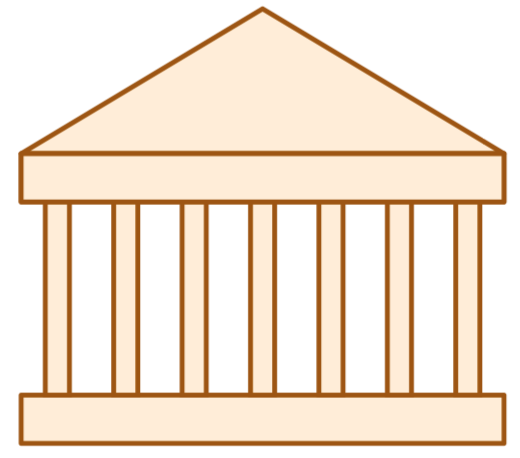 Main memory holds 
disk blocks retrieved
from local disks.
Main memory
(DRAM)
L4:
Larger,  
slower, 
and 
cheaper 
(per byte)
storage
devices
Local disks hold files retrieved from disks 
on remote servers
Local secondary storage
(local disks)
L5:
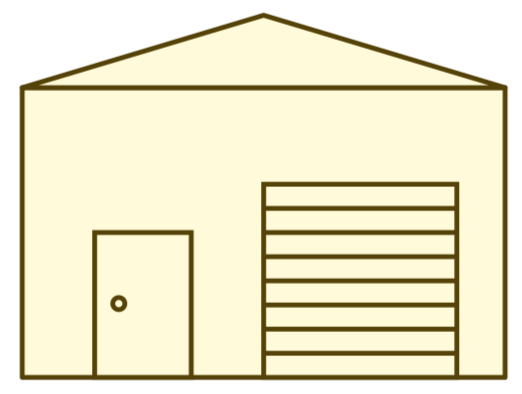 L6:
Remote secondary storage
(e.g., cloud, web servers)
Memory
0x7FFFFFFF
Stack
the heap is an area of memory maintained by a dynamic memory allocator

programmers can use the dynamic memory allocator to acquire additional memory at run time
e.g., for data structures whose size is not known at compile time

the operating system kernel maintains a variable brk that points to the top of the heap
%rsp
brk
Heap
Data
Code
%rip
0x00000000
4
Dynamic Memory Allocation
Dynamic memory allocator
Manages the heap
organizes the heap as a collection of (variable-size) blocks, each of which is either allocated or free
allocates and deallocates memory
may ask OS for additional heap space
Part of the process’s runtime system
Linked into program

Example dynamic memory allocators
malloc and free in C
new and delete in C++
object creation & garbage collection in Java
object creation & garbage collection in Python
explicit allocators
implicit allocators
5
Allocation Example using malloc
#include <stdio.h>
#include <stdlib.h>
void foo(int n) {
    int i, *p;

    /* Allocate a block of n ints */
    p = (int *) malloc(n * sizeof(int));
    if (p == NULL) {
        perror("malloc");
        exit(0);
    }

    /* Initialize allocated block */
    for (i=0; i<n; i++)
	    p[i] = i;


    /* Return allocated block to the heap */
    free(p);
}
6
Allocation Example
p1 = malloc(4)
p2 = malloc(5)
p3 = malloc(6)
free(p2)
p4 = malloc(2)
Allocator Requirements
Must handle arbitrary request sequences:
cannot control number, size, or order of requests
(but we'll assume that each free request corresponds to an allocated block)

Must respond immediately:
no reordering or buffering requests

Must not modify allocated blocks:
can only allocate from free memory on the heap
cannot modify or move blocks once they are allocated

Must align blocks:
8-byte (x86) or 16-byte (x86-64) alignment on Linux
Ensures that allocated blocks can hold any type of data

Must only use the heap:
any data structures used by the allocator must be stored in the heap
8
First Example: A Simple Allocator
void *brk;  // top of heap

void *malloc (size_t size) {
  void *p = brk;
  brk += align(size);
  return p;
}

void free (void *ptr) {
  // do nothing
}
Advantages
Blazing fast
Simple

Disadvantages
Memory is never recycled
9
Performance Goals
Throughput and Memory Utilization
These goals are often conflicting

Throughput
Number of completed requests per unit time
Example: if your allocator processes 5,000  malloc calls and 5,000 free calls in 10 seconds then throughput is 1,000 operations/second

Peak Memory Utilization
Minimize wasted space
10
Peak Memory Utilization
11
Utilization Blocker: Internal Fragmentation
For a given block, internal fragmentation occurs if payload is smaller than block size






Caused by 
Overhead of maintaining heap data structures
Padding for alignment purposes
Explicit policy decisions (for example, returning a big block to satisfy a small request)
Depends only on the pattern of previous requests
Thus, easy to measure
Block
Payload
Internal 
fragmentation
Internal 
fragmentation
12
Utilization Blocker: External Fragmentation
Occurs when there is enough aggregate heap memory, but no single free block is large enough







Depends on the pattern of future requests
Thus, difficult to measure
p1 = malloc(4)
p2 = malloc(5)
p3 = malloc(6)
free(p2)
Oops! (what would happen now?)
p4 = malloc(6)
13
Challenges
Strategic: maximize throughput and peak memory utilization

Implementation:
How do we know how much memory to free given just a pointer?
14
Knowing How Much to Free
Standard method
Keep the length of a block in the word preceding the block.
This word is often called the header field or header
Requires an extra (4 byte) word for every allocated block
p0
p0 = malloc(4)
5
block size
payload
free(p0)
15
Challenges
Strategic: maximize throughput and peak memory utilization

Implementation:
How do we know how much memory to free given just a pointer?
How do we keep track of the free blocks?
16
Keeping Track of Free Blocks
Method 1: Implicit list using length—links all blocks
5
4
6
2
17
Method 1: Implicit List
For each block we need both size and allocation status
Could store this information in two words: wasteful!
Standard trick
If blocks are aligned, some low-order address bits are always 0
Instead of storing an always-0 bit, use it as a allocated/free flag
When reading size word, must mask out this bit
1 word
a = 1: Allocated block  
a = 0: Free block

Size: block size

Payload: application data
(allocated blocks only)
Size
a
Format of
allocated and
free blocks
Payload
Optional
padding
18
Detailed Implicit Free List Example
Unused
Start 
of 
heap
8/0
16/1
32/0
16/1
0/1
Allocated blocks: shaded
Free blocks: unshaded
Headers: labeled with size in bytes/allocated bit
8-byte aligned
19
Challenges
Strategic: maximize throughput and peak memory utilization

Implementation:
How do we know how much memory to free given just a pointer?
How do we keep track of the free blocks?
How do we pick a block to use for allocation—many might fit?
20
Implicit List: Finding a Free Block
First fit. Search list from beginning, choose first free block that fits:





Can take linear time in total number of blocks (allocated and free)
In practice it can cause “splinters” at beginning of list

Next fit. Like first fit, but search list starting where previous search finished:
Should often be faster than first fit: avoids re-scanning unhelpful blocks
Some research suggests that fragmentation is worse

Best fit. Search the list, choose the best free block: fits, with fewest bytes left over:
Keeps fragments small—usually improves memory utilization
Will typically run slower than first fit
p = start; 
while ((p < end) &&     \\ not passed end
       ((*p & 1) ||     \\ already allocated
       (*p  <= len)))   \\ too small 
  p = p + (*p & -2);    \\ goto next block (word addressed)
21
Challenges
Strategic: maximize throughput and peak memory utilization

Implementation:
How do we know how much memory to free given just a pointer?
How do we keep track of the free blocks?
How do we pick a block to use for allocation—many might fit?
What do we do with the extra space when allocating a structure that is smaller than the free block it is placed in?
22
Implicit List: Allocating in Free Block
Allocating in a free block: splitting
Since allocated space might be smaller than free space, we might want to split the block
4
4
6
2
p
addblock(p, 4)
2
4
4
4
2
void addblock(ptr p, int len) {
  int newsize = ((len + 1) >> 1) << 1;  // round up to even
  int oldsize = *p & -2;                // mask out low bit
  *p = newsize | 1;                     // set new length
  if (newsize < oldsize)
    *(p+newsize) = oldsize - newsize;   // set length in remaining
}                                       //   part of block
23
Challenges
Strategic: maximize throughput and peak memory utilization

Implementation:
How do we know how much memory to free given just a pointer?
How do we keep track of the free blocks?
How do we pick a block to use for allocation—many might fit?
What do we do with the extra space when allocating a structure that is smaller than the free block it is placed in?
How do we reinsert a freed block?
24
Implicit List: Freeing a Block
Simplest implementation:
Need only clear the “allocated” flag
  void free_block(ptr p) { *p = *p & -2 }
But can lead to “false fragmentation”
2
4
4
4
2
p
free(p)
2
4
4
4
2
Oops!
malloc(5)
There is enough free space, but the allocator won’t be able to find it
25
Implicit List: Coalescing
Join (coalesce) with next/previous blocks, if they are free
Coalescing with next block

   








But how do we coalesce with previous block?
2
4
4
4
2
logically
gone
p
free(p)
2
4
4
6
2
void free_block(ptr p) {    *p = *p & -2;          // clear allocated flag    next = p + *p;         // find next block    if ((*next & 1) == 0)      *p = *p + *next;     // add to this block if}                          //    not allocated
26
Implicit List: Bidirectional Coalescing
Boundary tags [Knuth73]
Replicate size/allocated word at “bottom” (end) of free blocks
Allows us to traverse the “list” backwards, but requires extra space
Important and general technique!
a = 1: Allocated block  
a = 0: Free block

Size: Total block size

Payload: Application data
(allocated blocks only)
Header
Size
a
Payload and
padding
Format of
allocated and
free blocks
Boundary tag
(footer)
Size
a
4
4
4
4
6
6
4
4
27
Constant Time Coalescing
Case 1
Case 2
Case 3
Case 4
Allocated
Allocated
Free
Free
Block being
freed
Allocated
Free
Allocated
Free
28
Constant Time Coalescing (Case 1)
m1
1
m1
1
m1
1
m1
1
n
1
n
0
n
1
n
0
m2
1
m2
1
m2
1
m2
1
29
Constant Time Coalescing (Case 2)
m1
1
m1
1
m1
1
m1
1
n
1
n+m2
0
n
1
m2
0
m2
0
n+m2
0
30
Constant Time Coalescing (Case 3)
m1
0
n+m1
0
m1
0
n
1
n
1
n+m1
0
m2
1
m2
1
m2
1
m2
1
31
Constant Time Coalescing (Case 4)
m1
0
n+m1+m2
0
m1
0
n
1
n
1
m2
0
m2
0
n+m1+m2
0
32
Implicit Lists: Summary
Implementation: very simple

Allocate cost: linear time in the worst case
Free cost: constant time worst case–even with coalescing
Memory usage: depends on the placement policy
First-fit, next-fit, or best-fit

Not used in practice for malloc/free because of linear-time allocation
used in many special purpose applications

However, the concepts of splitting and boundary tag coalescing are general to all allocators
33
Keeping Track of Free Blocks
Method 1: Implicit list using length—links all blocks



Method 2: Explicit list among the free blocks using pointers



Method 3: Segregated free list
Different free lists for different size classes

Method 4: Blocks sorted by size
Can use a balanced tree (e.g. Red-Black tree) with pointers within each free block, and the length used as a key
5
4
6
2
5
4
6
2
[Speaker Notes: Small group discussion: what data structure would you use?]
Segregated Lists
Each size class of blocks has its own free list









Often have separate classes for each small size
For larger sizes: One class for each two-power size
1-2
3
4
5-8
9-inf
Segregated List Blocks
Allocated Blocks
Free Blocks
Block Size
1
Block Size
0
Padding (optional)
Free Space
Allocated 
Payload
BK Free Block Ptr
FW Free Block Ptr
0
Block Size
Block Size
1
Seglist Allocator
To allocate a block of size n:
Search appropriate free list for block of size m > n

If an appropriate block is found:
Split block and place fragment on appropriate list (optional)

If no block is found:
try next larger class
Repeat until block is found

If no block is found in any list:
Request additional heap memory from OS (using sbrk())
Allocate block of n bytes from this new memory
Place remainder as a single free block in largest size class.
Seglist Allocator (cont.)
To free a block:
Coalesce and place on appropriate list 

Advantages of seglist allocators
Higher throughput
 log time for power-of-two size classes
Better memory utilization
First-fit search of segregated free list approximates a best-fit search of entire heap.
Extreme case: Giving each block its own size class is equivalent to best-fit.
38
Summary of Key Allocator Policies
Placement policy:
First-fit, next-fit, best-fit, etc.
Trades off lower throughput for less fragmentation	
segregated free lists approximate a best fit placement policy without having to search entire free list
Splitting policy:
When do we go ahead and split free blocks?
How much internal fragmentation are we willing to tolerate?
Coalescing policy:
Immediate coalescing: coalesce each time free is called 
Deferred coalescing: try to improve performance of free by deferring coalescing until needed. Examples:
Coalesce as you scan the free list for malloc
Coalesce when the amount of external fragmentation reaches some threshold